Ki tud többet kémiából?
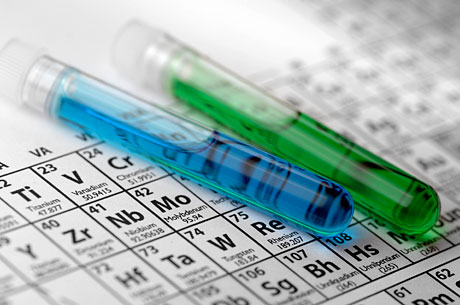 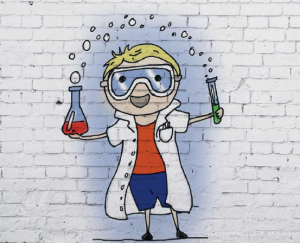 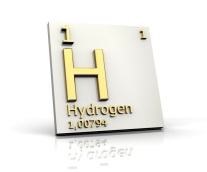 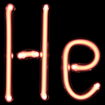 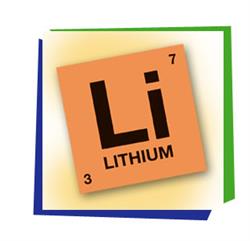 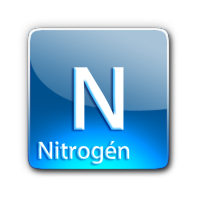 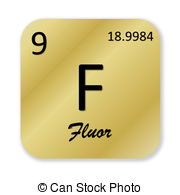 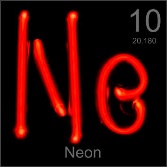 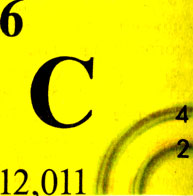 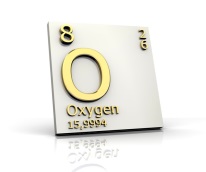 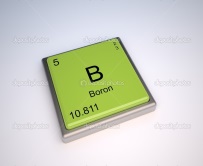 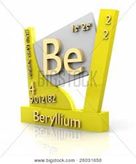 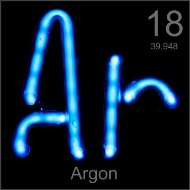 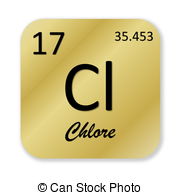 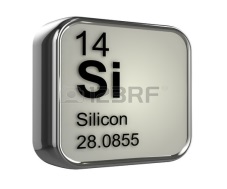 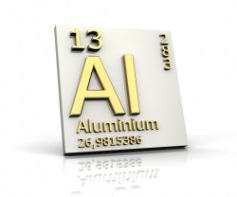 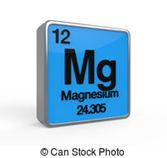 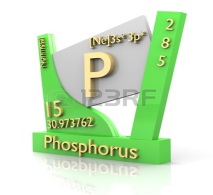 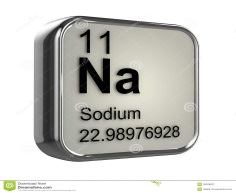 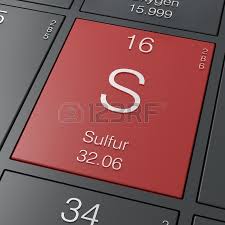 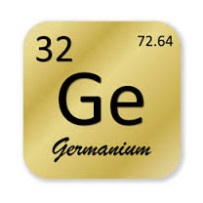 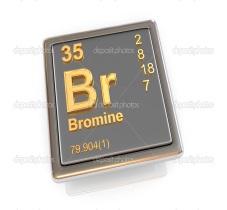 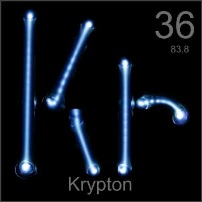 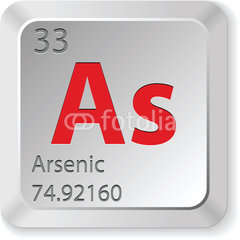 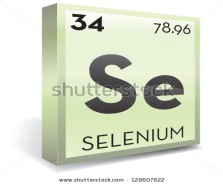 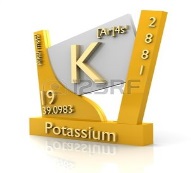 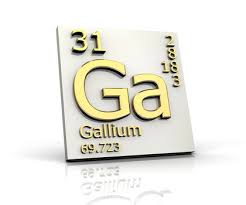 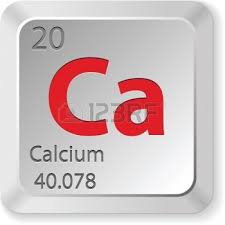 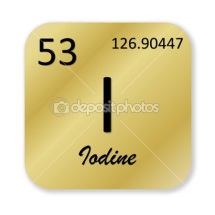 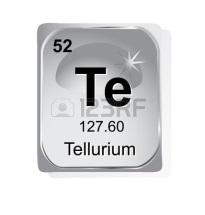 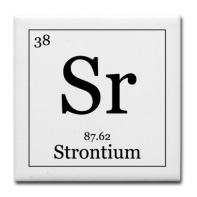 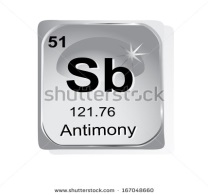 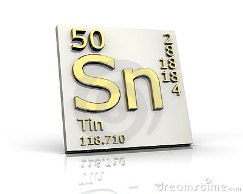 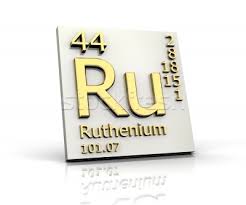 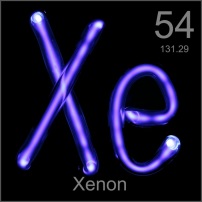 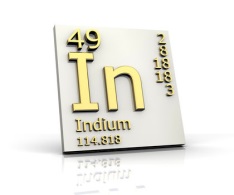 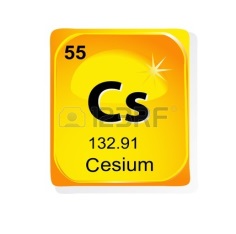 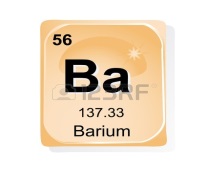 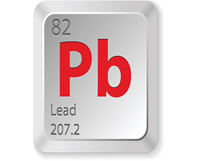 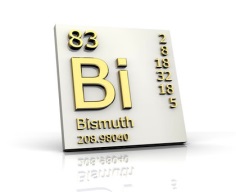 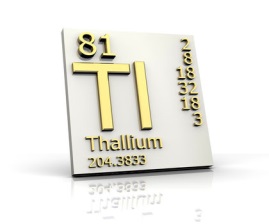 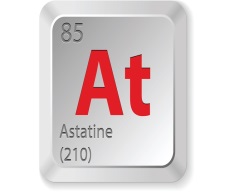 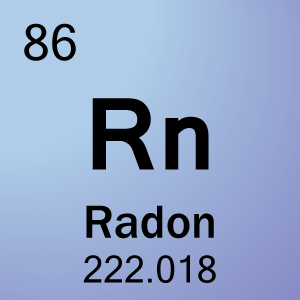 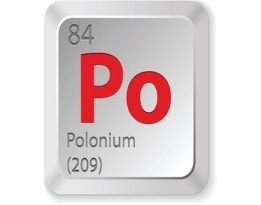 Fogalom
Fizikai tulajdonság megismerése
Melyik tulajdonság fizikai:
Égés, piros, gáz, mérgező, szublimál, 5 kg, éghető, párolgás, rozsdásodik, oldható, oldódás
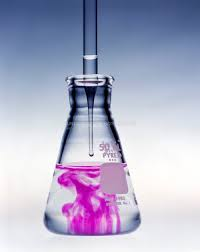 Fogalom
2. Kémiai tulajdonság megismerése

Melyik tulajdonság kémiai:
Égés, piros, gáz, mérgező, szublimál, 5 kg, éghető, párolgás, rozsdásodik, oldható, oldódás
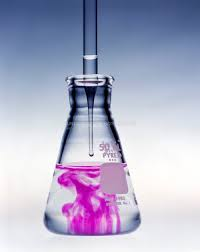 Fogalom
3. Fizikai változás

Melyik fizikai változás:
Égés, piros, gáz, mérgező, szublimál, 5 kg, éghető, párolgás, rozsdásodik, oldható, oldódás
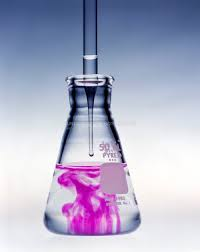 Fogalom
4. Kémiai változás

Melyik kémiai változás:Égés, piros, gáz, mérgező, szublimál, 5 kg, éghető, párolgás, rozsdásodik, oldható, oldódás
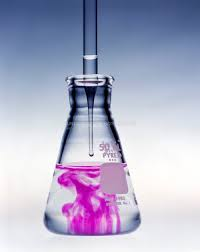 Fogalom
5. Egyesülés
Melyik egyesülés:
Magnézium égése
Szalalkáli oldása
Fotoszintézis
Oxigén keletkezése hipermangánból
Nátrium- hidroxid oldása
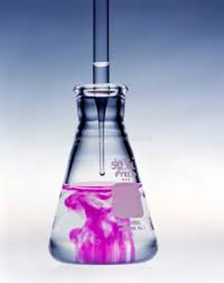 Fogalom
6. Bomlás

Melyik egyesülés:
Magnézium égése
Szalalkáli oldása
Fotoszintézis
Oxigén keletkezése hipermangánból
Nátrium- hidroxid oldása
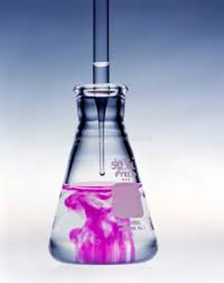 Fogalom
7.Exoterm változás

Melyik exoterm:
Magnézium égése
Szalalkáli oldása
Fotoszintézis
Oxigén keletkezése hipermangánból
Nátrium- hidroxid oldása
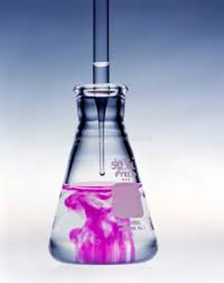 Fogalom
8. Endoterm változás

Melyik endoterm:
Magnézium égése
Szalalkáli oldása
Fotoszintézis
Oxigén keletkezése hipermangánból
Nátrium- hidroxid oldása
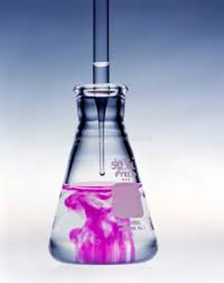 Fogalom
9. Olvadás

Melyik anyag nem olvad meg hő hatására:
Hipermangán, jég, cukor, mentol
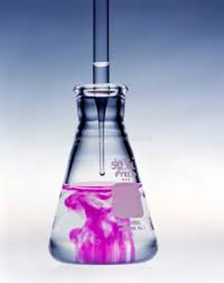 Fogalom
10. Párolgás

Mi a különbség a párolgás és a forrás között?
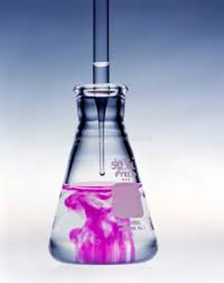 Fogalom
11. Forrás

Hány jelentése van a szónak?
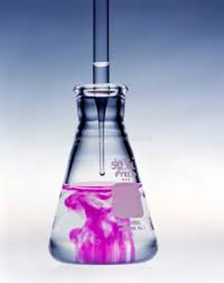 Fogalom
12. Szublimáció


Sorolj fel  három szublimáló anyagot!
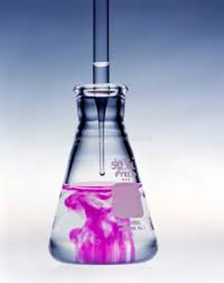 Fogalom
13. Olvadáspont

Mennyi a víz fagyáspontja?
Miért nem szabad tele üveget a mélyhűtőbe tenni?
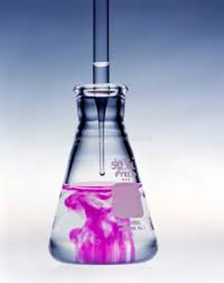 Fogalom
14. Forráspont

Milyen szétválasztási módszert ismersz forráspont különbség alapján?
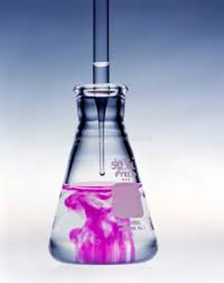 Fogalom
15. Kémhatás


Mindegyik kémhatásra mondj 2 példát!
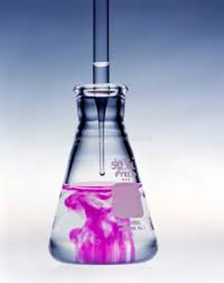 Fogalom
16. Indikátor


Sorolj fel 3 indikátort! Melyik indikátor képes csak a lúgos kémhatást kimutatni?
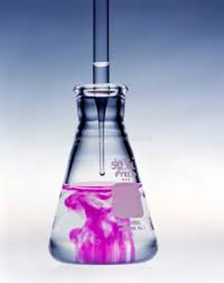 Fogalom
17. Bepárlás

Meséld el a kísérletet!
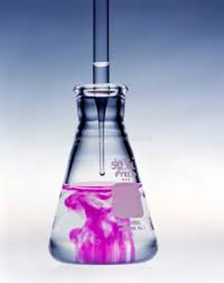 Fogalom
18. Lepárlás

Mindennapi életben hol használható?
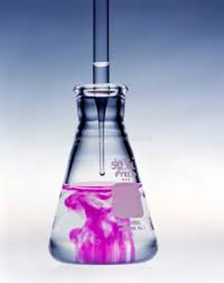 Fogalom
19. Oldódás


Mitől függ az oldódás?
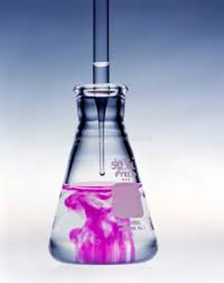 Fogalom
20. Oldat

Milyen halmazállapotú az oldószer és az oldott anyag?
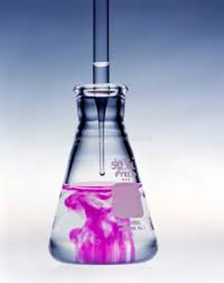 Fogalom
20. Telített oldat


Mi történik, ha lehűtünk egy 80 fokon telített oldatot 20 fokra?
 (szóda víz, konyhasó, cukor)
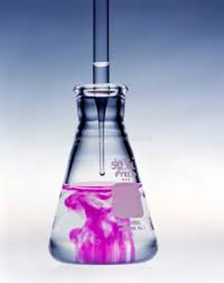 Tényszerű ismeretek
1.Mi a különbség a természetes és a desztillált víz között?
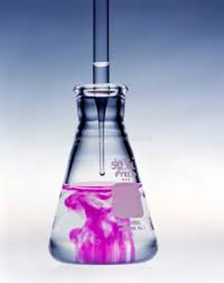 Tényszerű ismeretek
2.Sorolj fel természetes vizeket!
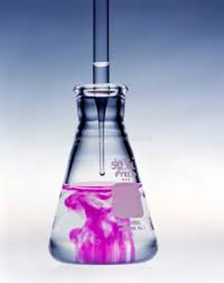 Tényszerű ismeretek
3.Sorold el a kémiailag tiszta víz tulajdonságait!
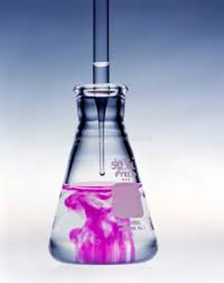 Tényszerű ismeretek
4.Miből áll a levegő?
Milyen anyagcsoportba tartoznak az összetevői?
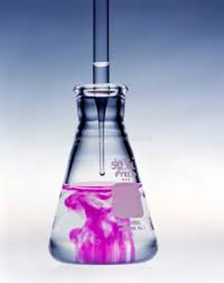 Boldog Karácsonyt!
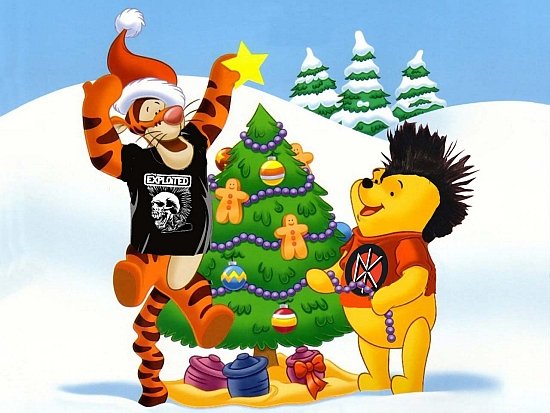 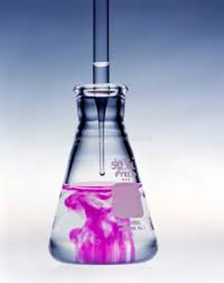 Boldog új évet!
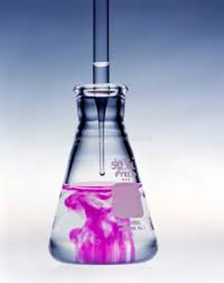 Tényszerű ismeretek
7.Hasonlítsd össze a magnéziumot és a hipermangánt! Melyik anyagcsoportba tartoznak, mi a kémiai jelük? Fizikai tulajdonságaik!
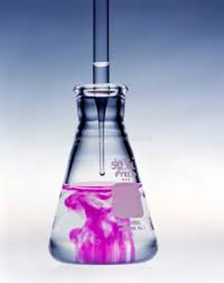 Tényszerű ismeretek
8.Hasonlítsd össze a bepárlást és a lepárlást! Mondj példát is!
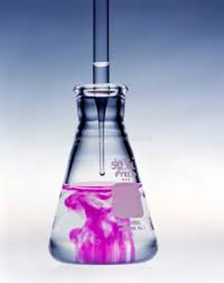 Tényszerű ismeretek
9.Hasonlítsd össze a halmazállapotokat!
(Részecskék közötti kapcsolat, alak, térfogat, részecskék távolsága.)
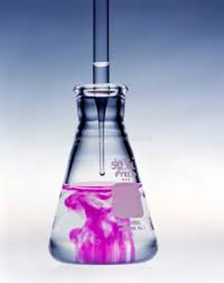 Tényszerű ismeretek
10.Hasonlítsd össze a vizet és az alkoholt tulajdonságaik alapján.
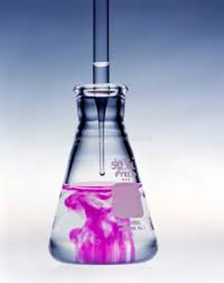 Tényszerű ismeretek
11.Válaszd ki, melyik elem:
Levegő, hipermangán, oxigén, konyhasó, csapvíz, desztilláltvíz, kén, szén, szén-dioxid, vas, arany, rizseshús, magnézium, kőolaj, földgáz, vas, homok, rézgálic, jód, metán, cukor, alkohol, nitrogén, nemesgázok
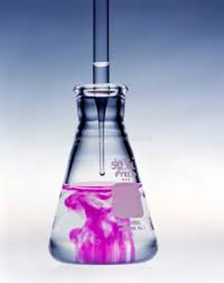 Tényszerű ismeretek
12.Válaszd ki, melyik vegyület:
Levegő, hipermangán, oxigén, konyhasó, csapvíz, desztillált víz, kén, szén, szén-dioxid, vas, arany, rizseshús, magnézium, kőolaj, földgáz, vas, homok, rézgálic, jód, metán, cukor, alkohol, nitrogén, nemesgázok
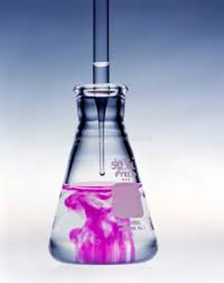 Tényszerű ismeretek
13.Válaszd ki, melyik keverék:

Levegő, hipermangán, oxigén, konyhasó, csapvíz, desztilláltvíz, kén, szén, szén-dioxid, vas, arany, rizseshús, magnézium, kőolaj, földgáz, vas, homok, rézgálic, jód, metán, cukor, alkohol, nitrogén, nemesgázok
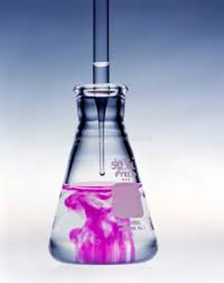 Tényszerű ismeretek
14.Válaszd ki, melyik kémiailag tiszta anyag:

Levegő, hipermangán, oxigén, konyhasó, csapvíz, desztilláltvíz, kén, szén, szén-dioxid, vas, arany, rizseshús, magnézium, kőolaj, földgáz, vas, homok, rézgálic, jód, metán, cukor, alkohol, nitrogén, nemesgázok
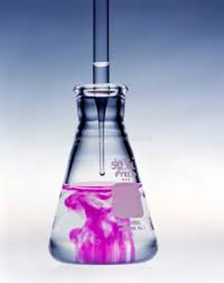 Kísérlet
1.Magyarázd el!
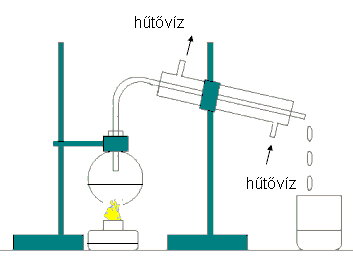 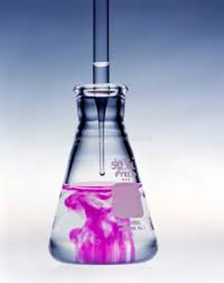 Kísérlet
2.Hogyan választanál szét cukrot, homokot, vasport és jódot? Tervezd meg a kísérletet!
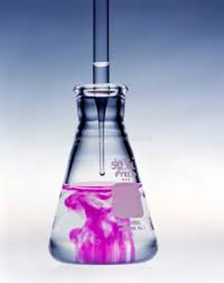 Kísérlet
3.Mi történt? A gyertyákat meggyújtottuk, üvegkádba helyeztük, amibe szódabikarbónát tettünk és ecetet öntöttünk rá.
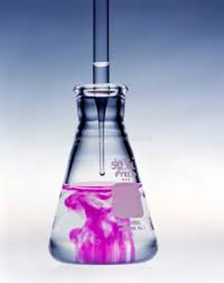 Kísérlet
4.Három színtelen oldatod van 3 pohárban.
Egyik savas, másik lúgos, harmadik semleges kémhatású.
Csak fenolftaleined van. Hogy tudod megállapítani melyik-melyik?
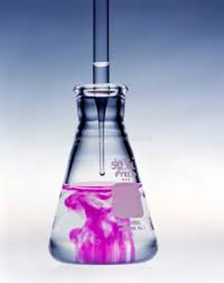 Kísérlet
5.Mit látsz a képen?
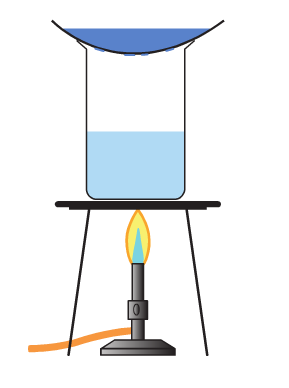 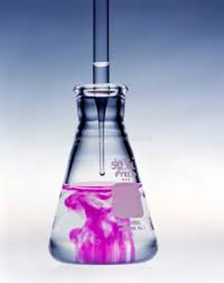 Kísérlet
6.Hogy tudod a kockacukrot meggyújtani?
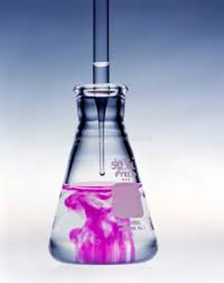